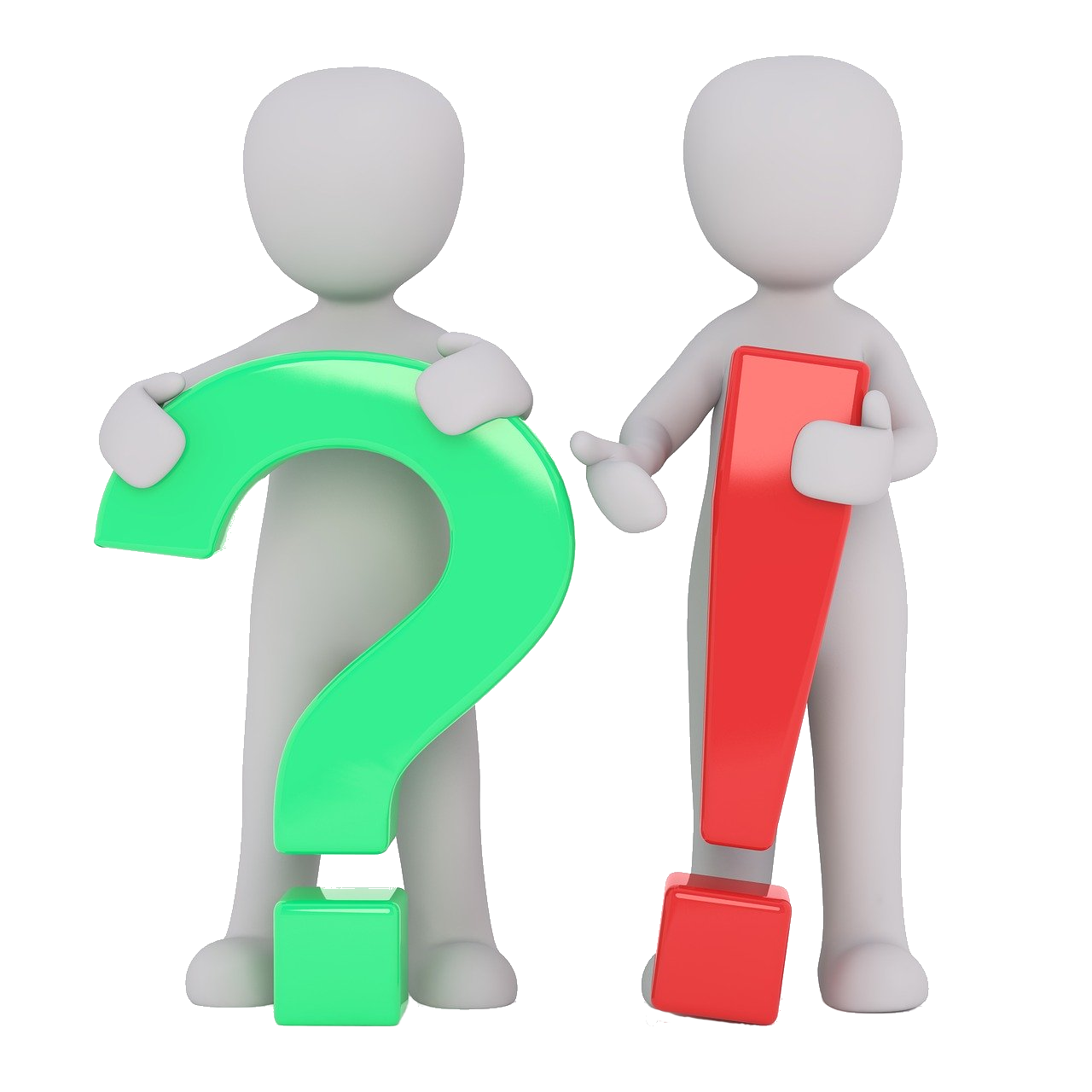 Give a Defense
1 Peter 3:15
[Speaker Notes: Peter shares an important exhortation in 1 Peter 3
Context:  Following good is typically a tactic that will lead to a life void of conflict or strife
Basically, if you do good, people will like and respect you!
However, when you live a life of righteousness, there is potential for some to persecute or harm you.
(3:14 – “But even if you should suffer for righteousness sake, you are blessed…”)
Peter’s exhortation:  How to respond to those who may object to your life and convictions…
(1 Peter 3:15), “But sanctify the Lord God in your hearts, and always be ready to give a defense to everyone who asks you a reason for the hope that is in you, with meekness and fear.”
Such a reasoned response bring shame to those who oppose your life and convictions.  It also brings God’s blessings
(1 Peter 3:16-17), “having a good conscience, that when they defame you as evildoers, those who revile your good conduct in Christ may be ashamed. 17 For it is better, if it is the will of God, to suffer for doing good than for doing evil.”
Let’s consider the passage more closely:

Sermon based on an article by Joe R. Price]
Sanctify the Lord God in your hearts
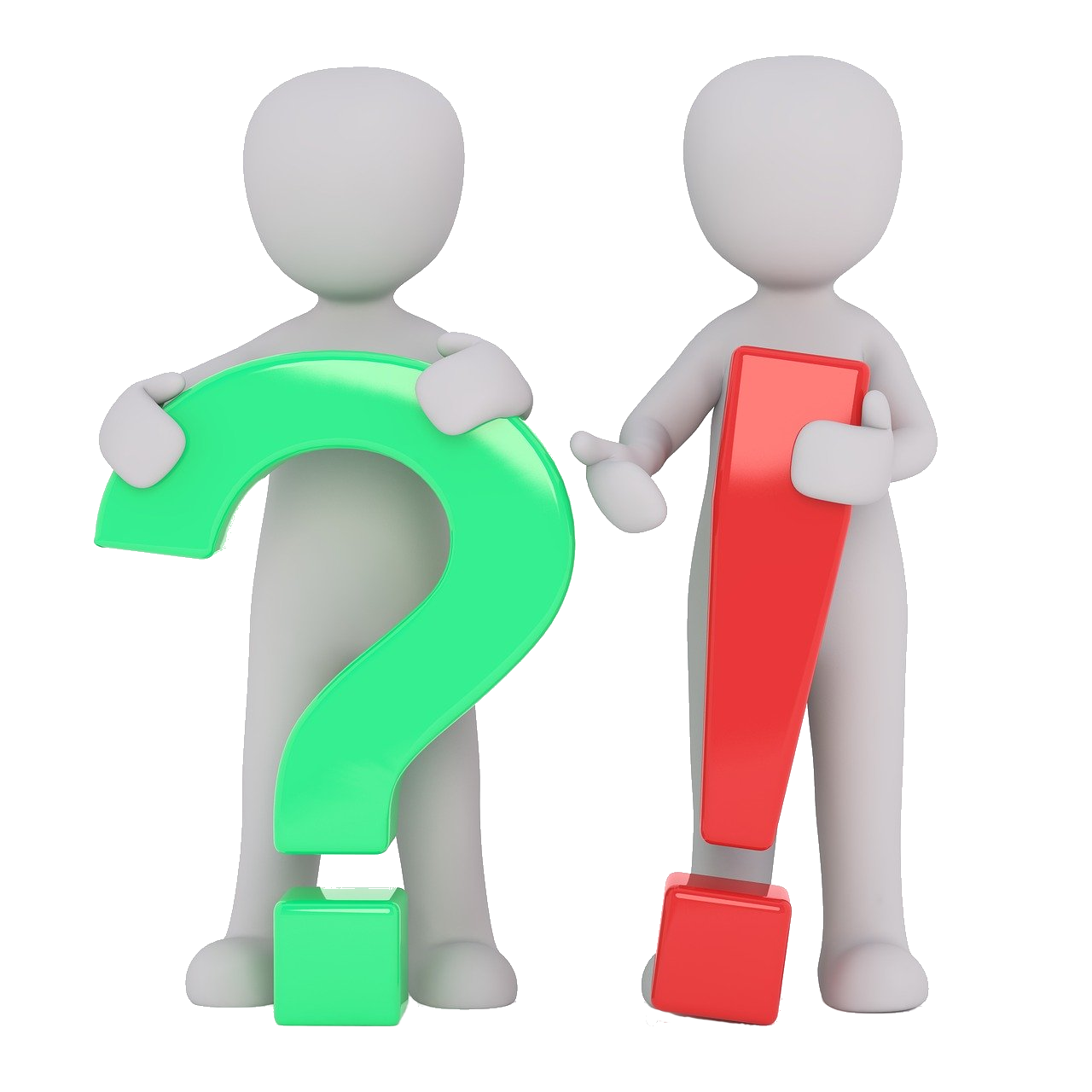 Matthew 6:24, 33
Luke 6:46
2 Corinthians 5:9-10
[Speaker Notes: Sanctify the Lord God in your hearts. 
Sanctify – generally the term means to separate from that which is profane.  As such, it is a recognition or veneration of something.  The Lord God is holy.  We must venerate and recognize the importance of Christ in our hearts.
He is our Savior, and the ruler of our lives
(Matthew 6:24), “No one can serve two masters; for either he will hate the one and love the other, or else he will be loyal to the one and despise the other. You cannot serve God and mammon.”
(Matthew 6:33), “But seek first the kingdom of God and His righteousness, and all these things shall be added to you.”
(Luke 6:46), “But why do you call Me ‘Lord, Lord,’ and not do the things which I say?”
Our first objective is ALWAYS to please the Lord 
(2 Corinthians 5:9-10), “Therefore we make it our aim, whether present or absent, to be well pleasing to Him. 10 For we must all appear before the judgment seat of Christ, that each one may receive the things done in the body, according to what he has done, whether good or bad.” 
Unless we give Him our abiding allegiance, we will be ill-equipped to give an answer for our hope.]
Always Be Ready
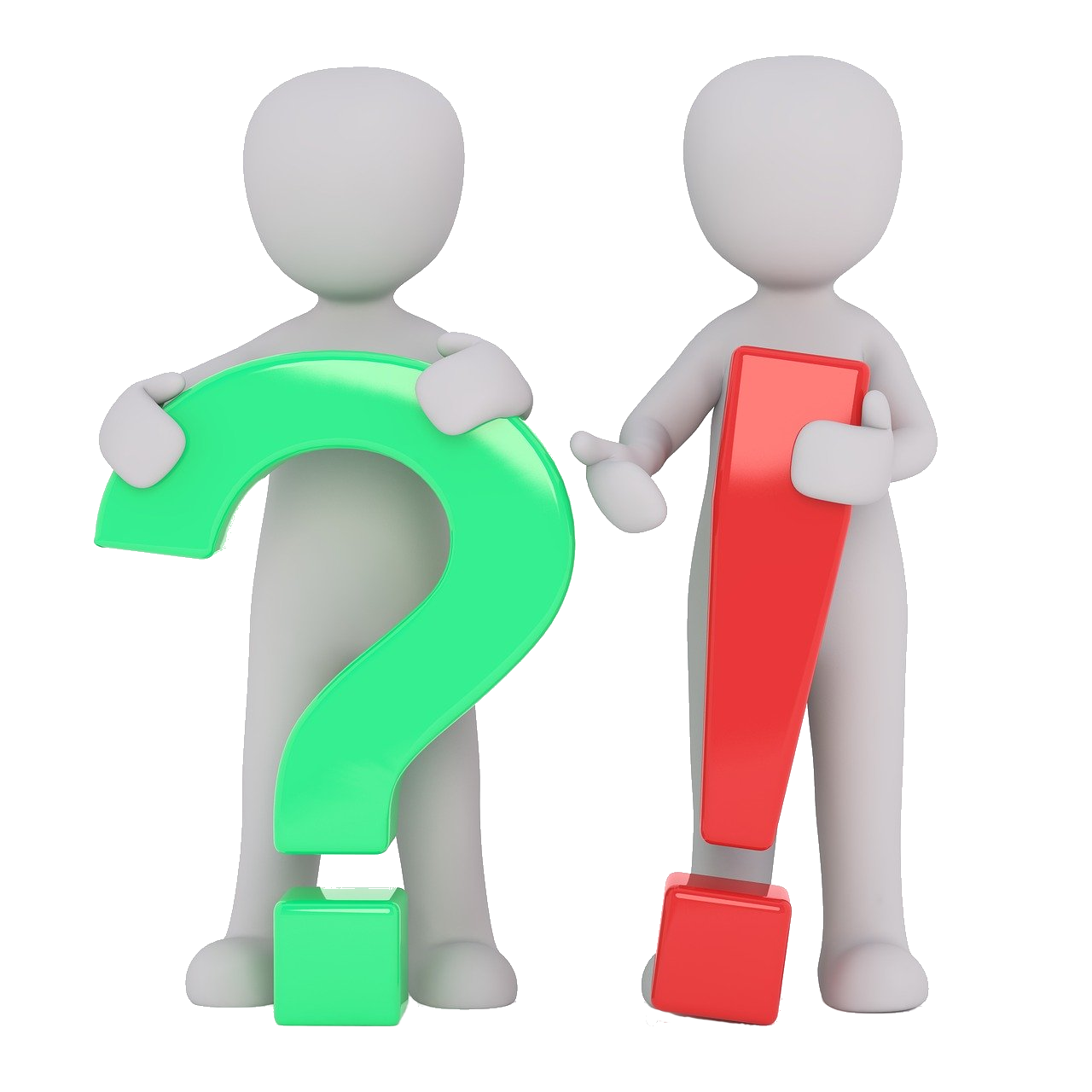 Matthew 26:41
Ephesians 6:15, 10-13
1 Timothy 4:13-16
James 1:22-25
[Speaker Notes: Always be ready. 
Preparedness is essential to living faithfully
(Matthew 26:41), [Jesus’ admonition to His disciples, when he was in the Garden praying, and they fell asleep], “Watch and pray, lest you enter into temptation. The spirit indeed is willing, but the flesh is weak.”
In Christ, the gospel prepares us to fight against and be victorious over sin and Satan. 
To do so we must equip ourselves with God’s word through study, meditation and obedience 
(Ephesians 6:15), “and having shod your feet with the preparation of the gospel of peace”
(Ephesians 6:10-13), “Finally, my brethren, be strong in the Lord and in the power of His might. 11 Put on the whole armor of God, that you may be able to stand against the wiles of the devil. 12 For we do not wrestle against flesh and blood, but against principalities, against powers, against the rulers of the darkness of this age, against spiritual hosts of wickedness in the heavenly places. 13 Therefore take up the whole armor of God, that you may be able to withstand in the evil day, and having done all, to stand.”
(1 Timothy 4:13-16), “Till I come, give attention to reading, to exhortation, to doctrine. 14 Do not neglect the gift that is in you, which was given to you by prophecy with the laying on of the hands of the eldership. 15 Meditate on these things; give yourself entirely to them, that your progress may be evident to all. 16 Take heed to yourself and to the doctrine. Continue in them, for in doing this you will save both yourself and those who hear you.”
(James 1:22-25), “But be doers of the word, and not hearers only, deceiving yourselves. 23 For if anyone is a hearer of the word and not a doer, he is like a man observing his natural face in a mirror; 24 for he observes himself, goes away, and immediately forgets what kind of man he was. 25 But he who looks into the perfect law of liberty and continues in it, and is not a forgetful hearer but a doer of the work, this one will be blessed in what he does.”]
To give a defense to everyone who asks
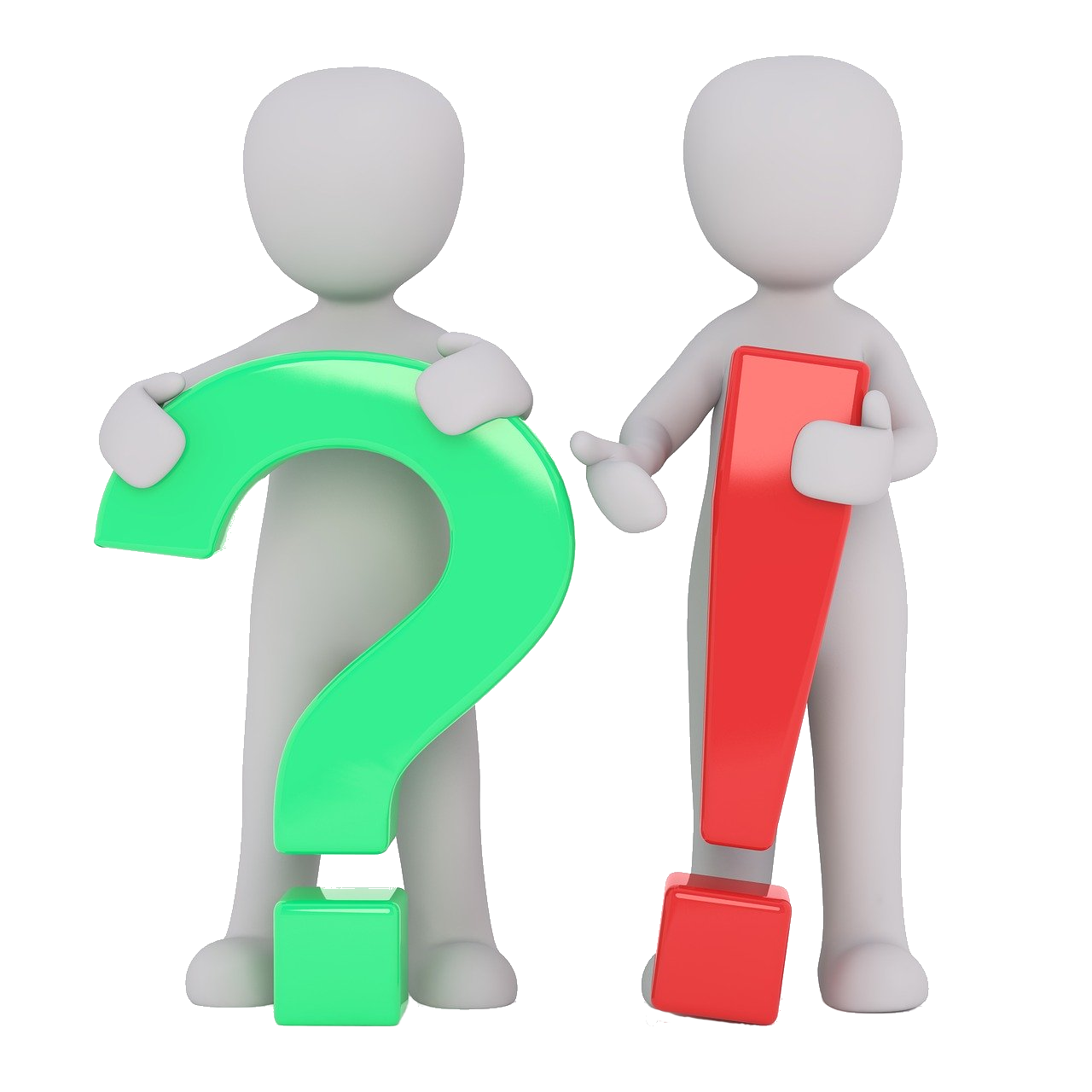 Acts 22:1; 1 Corinthians 9:3
Philippians 1:17, 7
Romans 10:17
[Speaker Notes: To give a defense to everyone who asks you a reason for the hope that is in you. 
A “defense” is an answer (apologia), a “reasoned statement or argument” (Thayer). 
Paul gave a defense of his faith before a violent mob in Jerusalem who were seeking to harm him.
(Acts 22:1-2), “Brethren and fathers, hear my defense before you now.” 2 And when they heard that he spoke to them in the Hebrew language, they kept all the more silent.”
He gave a defense of his work as a gospel preacher 
(1 Corinthians 9:3), [false accusations made to the Corinthians about Paul’s apostleship], “My defense to those who examine me is this:”
Paul was “appointed for the defense of the gospel” (1:17), and the Philippian saints had fellowship with him in that work 
(Philippians 1:7), “just as it is right for me to think this of you all, because I have you in my heart, inasmuch as both in my chains and in the defense and confirmation of the gospel, you all are partakers with me of grace.”
The answer or defense we give for our hope must come from God’s word, since it is the very source that produces and assures our faith and hope
(Romans 10:17), “So then faith comes by hearing, and hearing by the word of God.”]
With Meekness and Fear...Good Conscience
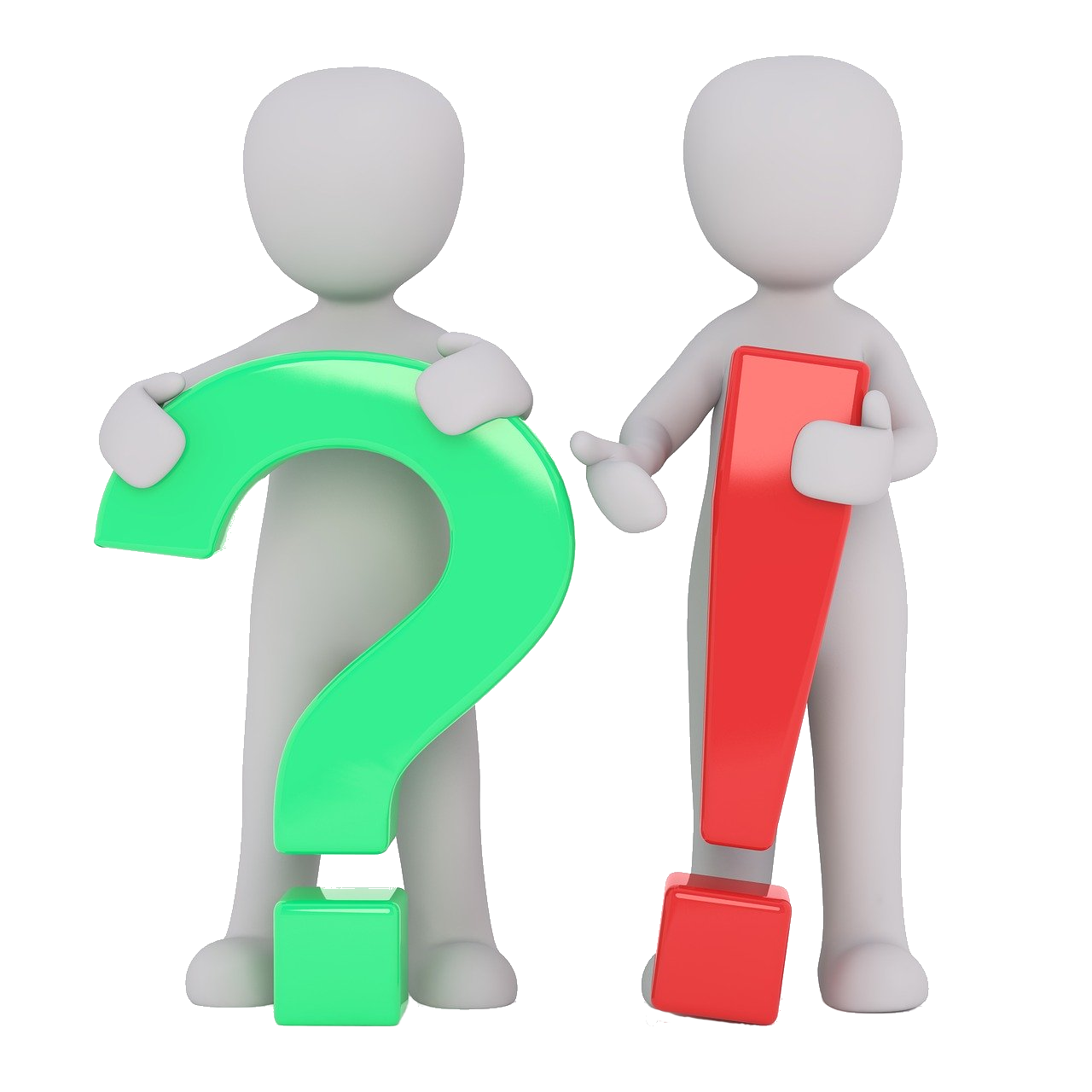 Galatians 5:23; 6:1
2 Timothy 2:24-26
Matthew 10:28
[Speaker Notes: With meekness and fear, (16) ...having a good conscience... 
Meekness is gentleness of spirit 
(Galatians 5:23), [It is listed as one of the fruit of the Spirit]
(Galatians 6:1), “Brethren, if a man is overtaken in any trespass, you who are spiritual restore such a one in a spirit of gentleness [meekness], considering yourself lest you also be tempted.”
Giving an answer for one’s faith with an air of superiority and conceit destroys effective teaching (not to mention the soul of the teacher). 
The Lord’s servant must teach with patient humility 
(2 Timothy 2:24-26), “And a servant of the Lord must not quarrel but be gentle to all, able to teach, patient, 25 in humility correcting those who are in opposition, if God perhaps will grant them repentance, so that they may know the truth, 26 and that they may come to their senses and escape the snare of the devil, having been taken captive by him to do his will.”
Doing so serves both the Lord and the person who is lost.
Fear of God compels us to be careful to honor Him in the answers we give and the lives we live 
(Matthew 10:28), “And do not fear those who kill the body but cannot kill the soul. But rather fear Him who is able to destroy both soul and body in hell.”
Respect for God and His truth results in a good conscience.

Finally, consider a few ways brethren choose to “give an answer” when asked about their hope.
The first couple are  unfortunate, the third acceptable.
By comparing these answers to the inspired exhortation of 1 Peter 3:15 we learn how to please God with the answers we give.
[CLICK TO NEXT SLIDE FOR FIRST EXAMPLE]]
Three Possible Defenses
We teach the Truth!
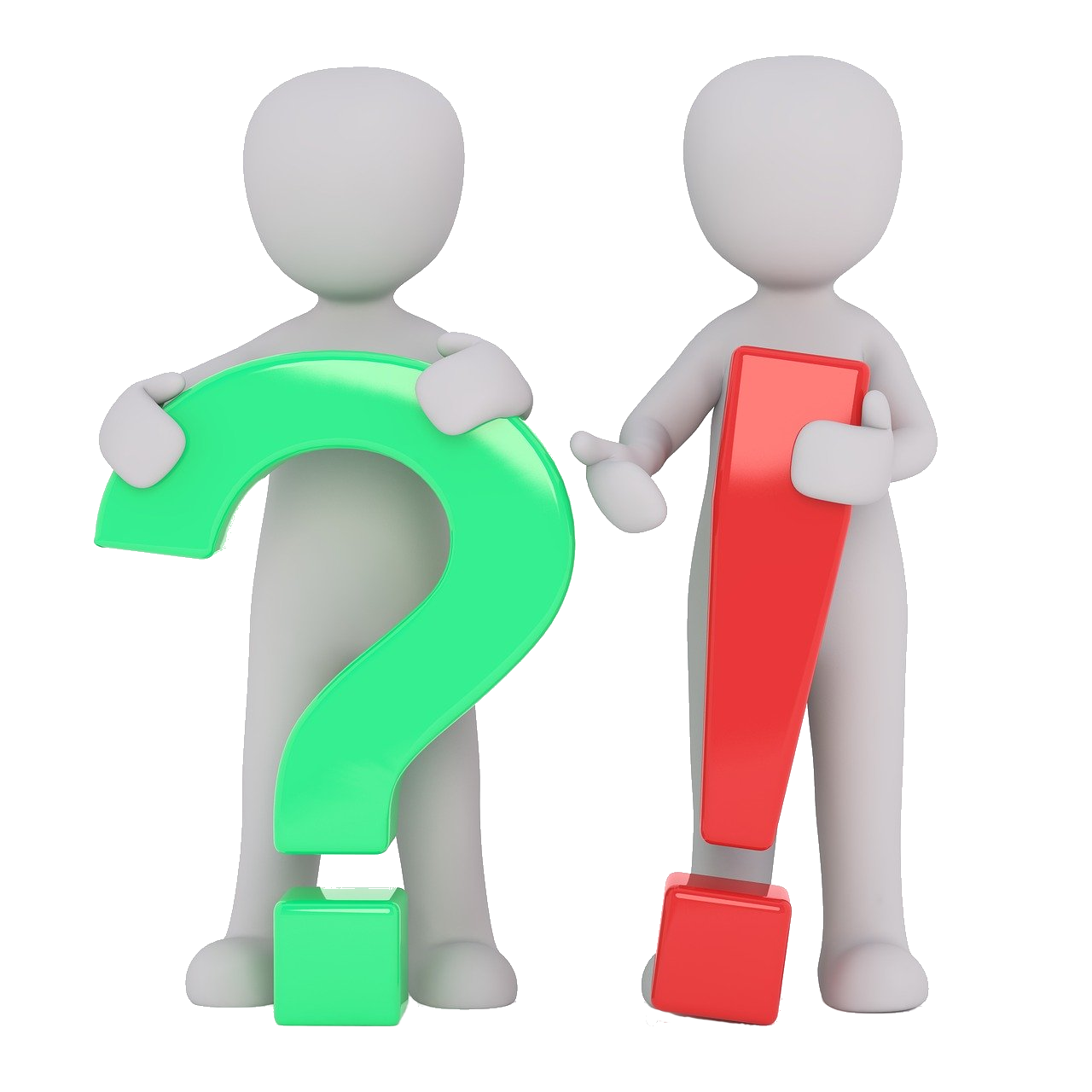 Acts 2:38; 22:16
Matthew 19:9; Romans 7:2-3
[Speaker Notes: “We teach the truth.” 
When anyone asks you what you believe, and you respond in this way, it begs the question.  (Proves nothing!)
“beg the question”  a weird phrase that has it’s origin with Aristotle.  Basically, it means to assume a conclusion.
In other words… I ignore the question, and assume that since I say I teach the truth, the question has been answered!
Everyone claims to teach the truth!  (Baptists, Catholics, Mormon’s)
The question is, what does the Bible say!  The answer you give needs to be from God’s word!
“What do you teach is the purpose of water baptism?”
(Acts 2:38), “Then Peter said to them, “Repent, and let every one of you be baptized in the name of Jesus Christ for the remission of sins; and you shall receive the gift of the Holy Spirit.”
(Acts 22:16), “And now why are you waiting? Arise and be baptized, and wash away your sins, calling on the name of the Lord.”
Bible Conclusion:  Baptism is necessary to take away, wash away, or remit your sins.  You have to be baptized to be saved!
What do you teach and practice on Marriage, Divorce and Remarriage?
One preacher, when asked that before a gospel meeting, said, “I teach the truth”, and refused to answer further!)  He was not invited.
(Matthew 19:9), “And now why are you waiting? Arise and be baptized, and wash away your sins, calling on the name of the Lord.’”
(Romans 7:2-3), “For the woman who has a husband is bound by the law to her husband as long as he lives. But if the husband dies, she is released from the law of her husband. 3 So then if, while her husband lives, she marries another man, she will be called an adulteress; but if her husband dies, she is free from that law, so that she is no adulteress, though she has married another man.”
Bible Conclusion:  One man, one woman, for a lifetime.  One exception
Note:  Giving a Bible answer may lead to additional questions and more opportunities to teach
Bible answers hold authority, and weigh heavier than mere opinions
Just saying, “I teach the truth” is shortsighted at the least.  Evasive at the worst.]
Three Possible Defenses
I will not dignify your question with an answer.
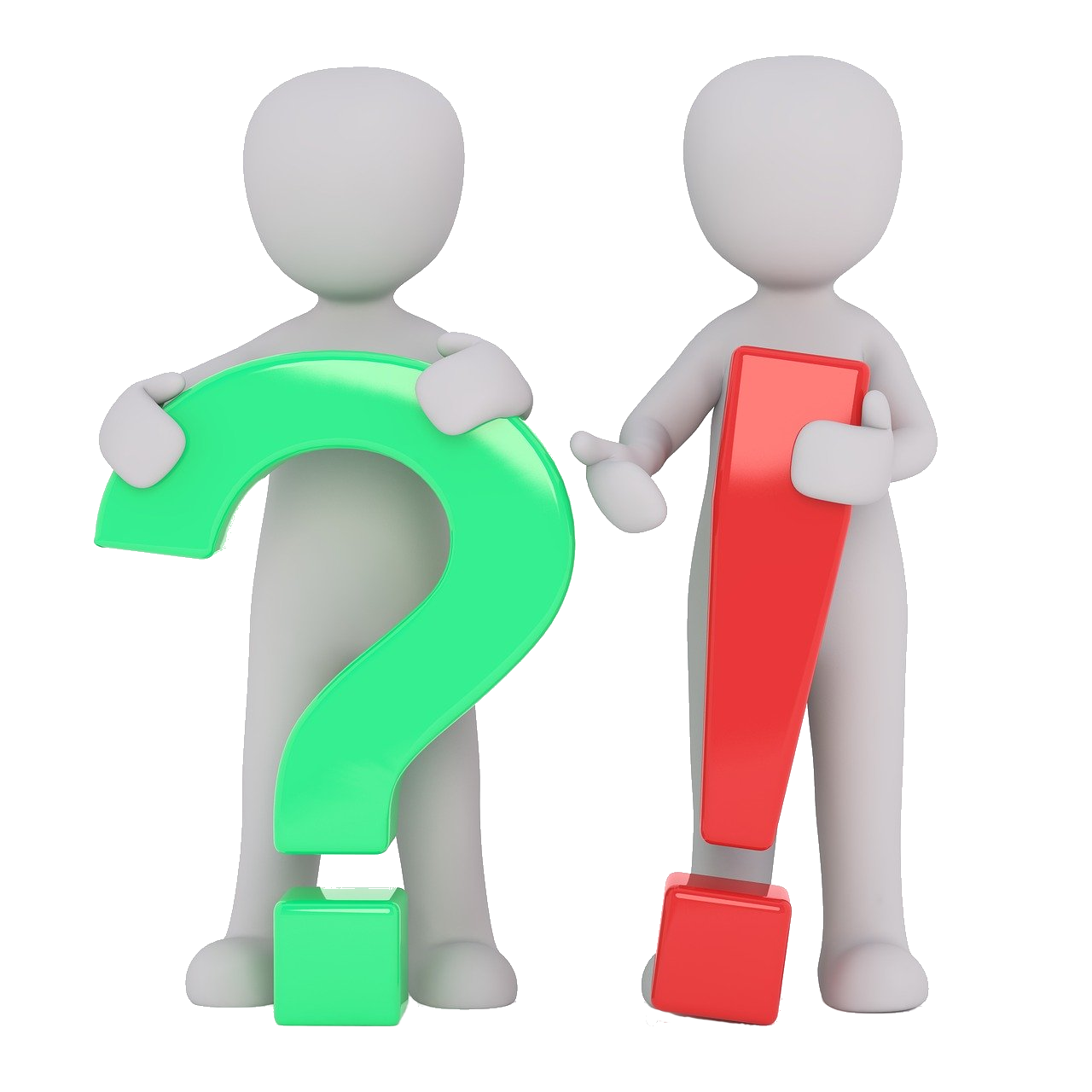 Proverbs 26:4-5; Luke 23:6-11
Acts 20:26-27
[Speaker Notes: “I will not dignify your question with an answer.” 
It is true we must assess the nature of questions to determine a proper and wise reply 
(Proverbs 26:4-5), “Do not answer a fool according to his folly, lest you also be like him. 5 Answer a fool according to his folly, lest he be wise in his own eyes.”
Albert Barnes:  Two sides of a truth. To “answer a fool according to his folly” is in 26:4 to bandy words with him, to descend to his level of coarse anger and vile abuse; in 26:5 it is to say the right word at the right time, to expose his unwisdom and untruth to others and to himself, not by a teaching beyond his reach, but by words that he is just able to apprehend.
In fact, Christ chose not to answer Herod when questioned
(Luke 23:6-11), “When Pilate heard of Galilee, he asked if the Man were a Galilean. 7 And as soon as he knew that He belonged to Herod's jurisdiction, he sent Him to Herod, who was also in Jerusalem at that time. 8 Now when Herod saw Jesus, he was exceedingly glad; for he had desired for a long time to see Him, because he had heard many things about Him, and he hoped to see some miracle done by Him. 9 Then he questioned Him with many words, but He answered him nothing. 10 And the chief priests and scribes stood and vehemently accused Him. 11 Then Herod, with his men of war, treated Him with contempt and mocked Him, arrayed Him in a gorgeous robe, and sent Him back to Pilate.”
The text tells us Jesus was being treated with contempt; answering was futile.
Some, however, choose not to answer questions sincerely offered 
Because they believe their reputation is sufficient to satisfy the questioner; they are above being questioned.
Because they are ashamed to admit that they don’t know the answer, and worry their ignorance will become known.
No sincere inquiry deserves to be ignored or rebuffed!
(Acts 20:26-27), [Paul’s affirmation to the Ephesians elders], “Therefore I testify to you this day that I am innocent of the blood of all men. 27 For I have not shunned to declare to you the whole counsel of God.”]
Three Possible Defenses
I Don’t know, but I will study the Bibleand find the answer.
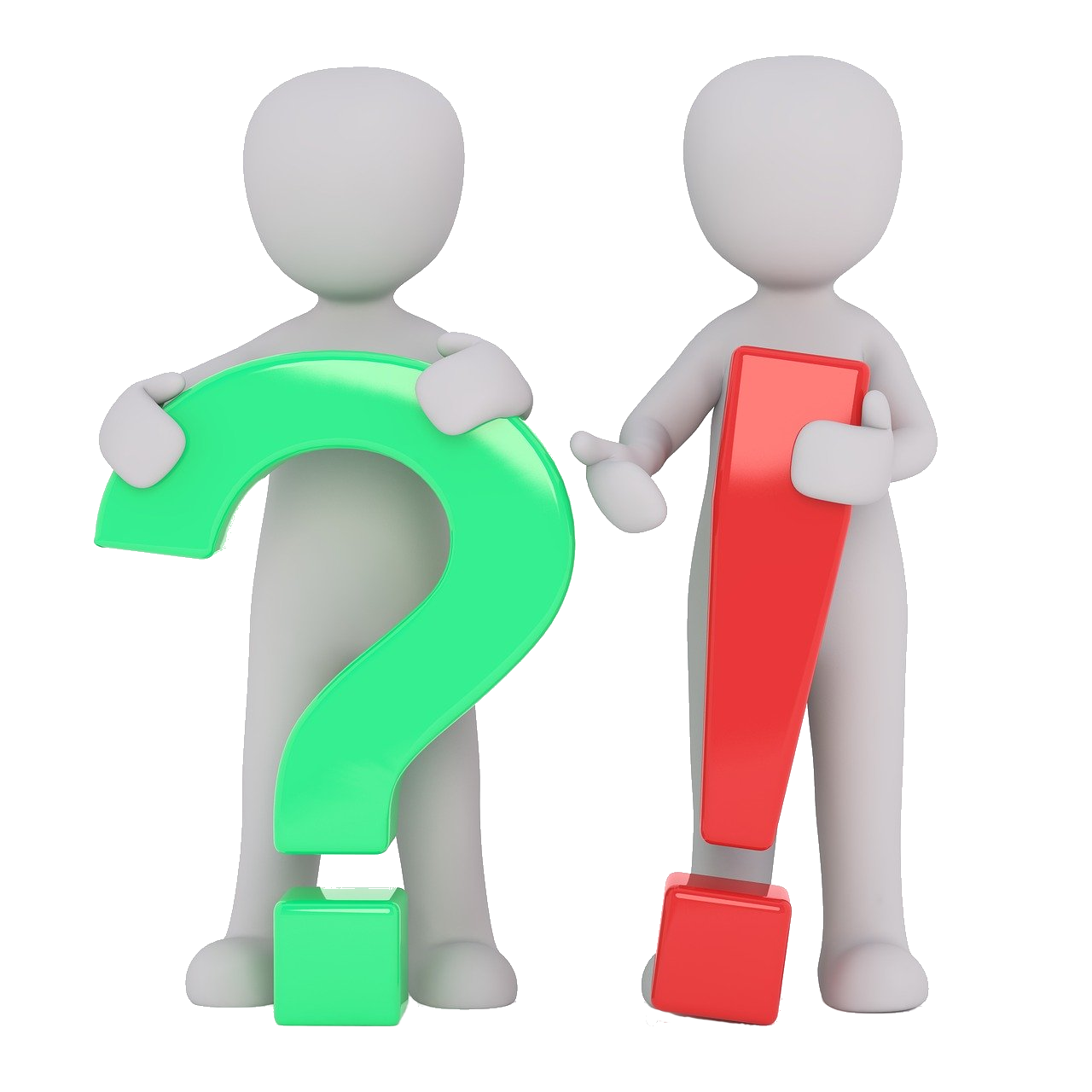 2 Timothy 2:2; 2:15
[Speaker Notes: “I don’t know the answer, but I will study it and find out what the Bible teaches.” 
This is a good answer to give!
Nobody knows everything, and we should be ready to admit it when we do not have an answer. 
Always remember, your goal is to give a Bible answer, not exalt yourself. 
So, study God’s word on the subject. Maybe find a fellow-Christian who can help give an answer.
(2 Timothy 2:2), “And the things that you have heard from me among many witnesses, commit these to faithful men who will be able to teach others also.”
(2 Timothy 2:15), “Be diligent to present yourself approved to God, a worker who does not need to be ashamed, rightly dividing the word of truth.”]
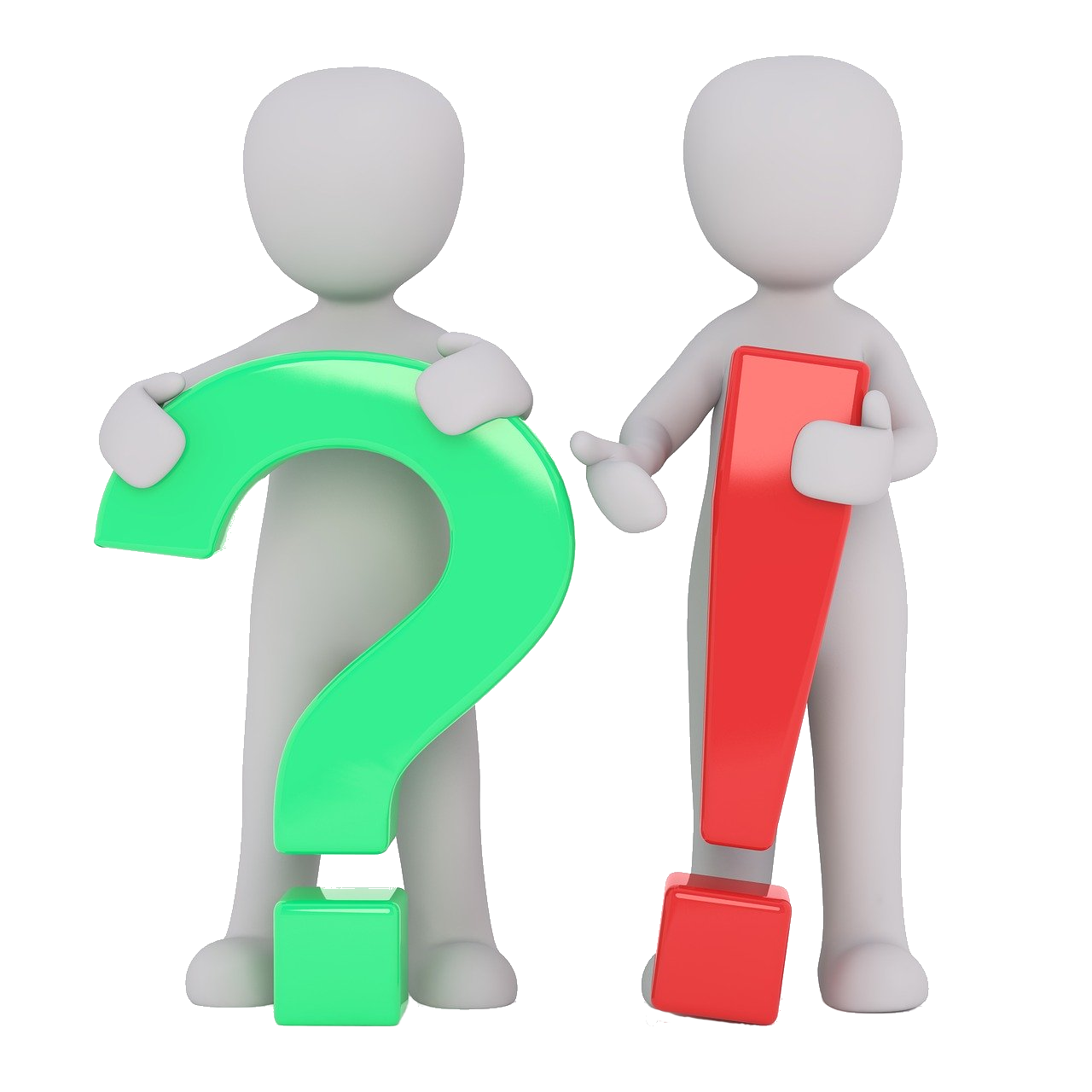 Conclusion
Giving an answer is not about promoting yourself, it is about exalting God and        His Word!

2 Timothy 3:16-17
[Speaker Notes: Conclusion:
Giving an answer when asked is not about promoting yourself
It is about giving reasons for our hope from the Scriptures 
(2 Timothy 3:16-17), “All Scripture is given by inspiration of God, and is profitable for doctrine, for reproof, for correction, for instruction in righteousness, 17 that the man of God may be complete, thoroughly equipped for every good work.”
 

May we so answer that it is evident that Jesus is our Lord.]